Word Map
Word: 
Definition: (what does it mean?)
Antonyms (what is the opposite of this?):
Synonyms (what is the word similar to?):
Related Words (Do you know any different forms of the word?  Are there any other words that are connected to this one in some way?):
Word structure /Origins (do you recognize a common root word, prefix or suffix? What do these mean?):
Pictures or Examples:
Example sentences:
Mnemonic / Association (can you make a connection between this word and something you already know, or is there another way you can remember the meaning of the word?):
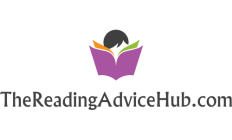